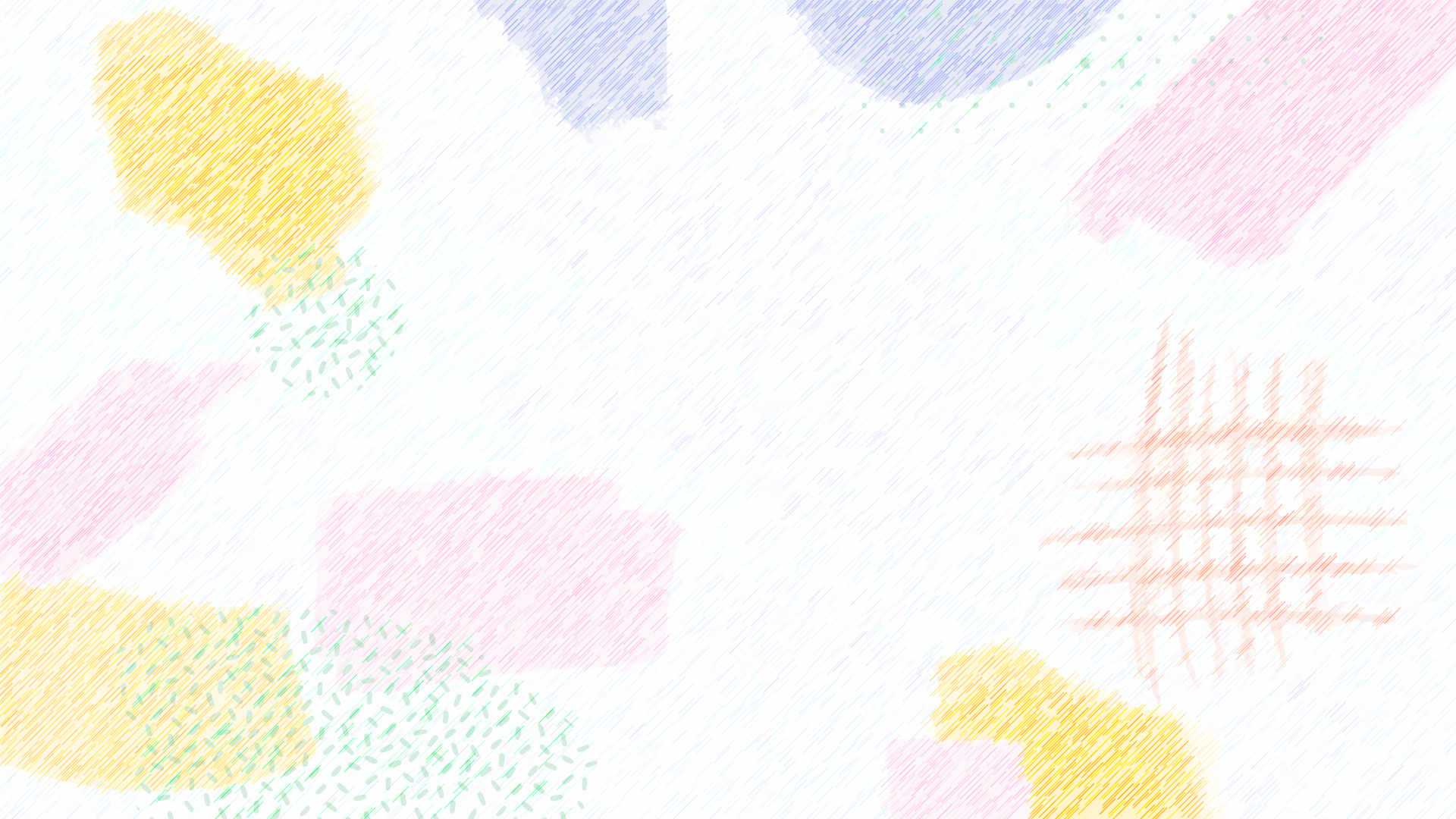 Kindness Bingo!
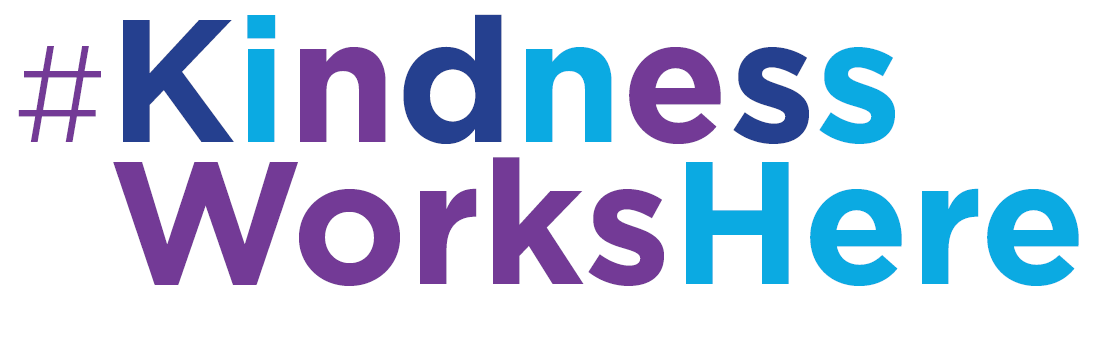 Stop to have a meaningful conversation in the hallway
Invite a new person to join you for lunch
Ask a colleague a question, then listen (really listen) to their response!
Make time to connect with someone from the team
Share a kindness card with someone in your team
Tell a colleague what you appreciate about them
Take time to walk around the grounds or block with a colleague
Drop off a delicious snack to a colleague
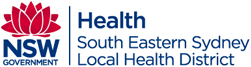 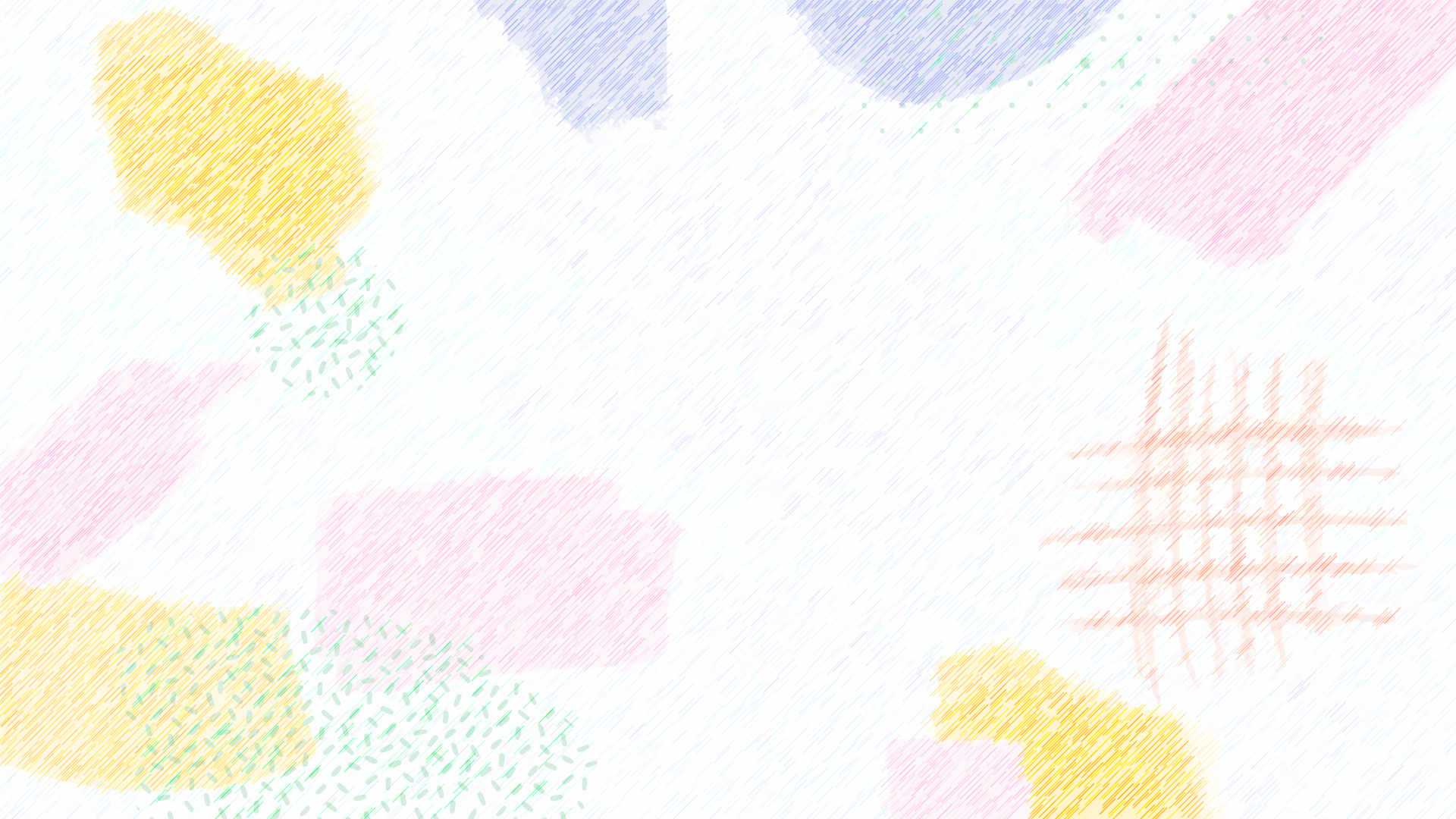 Kindness Bingo – Rules & Resources
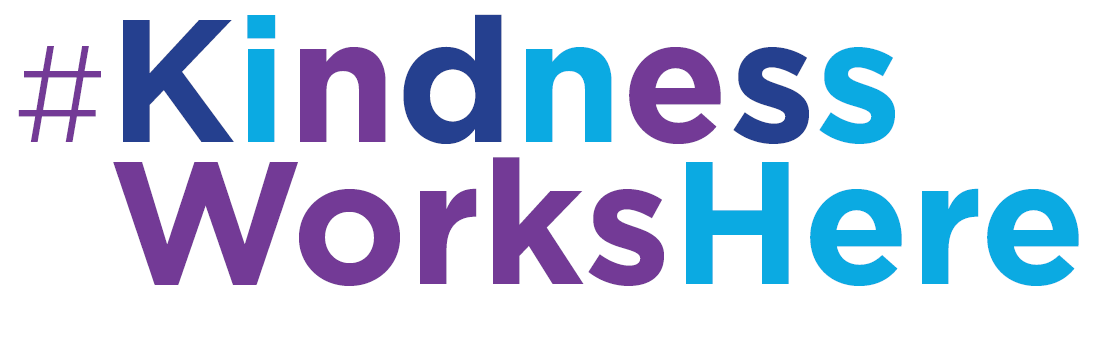 How to play
Step 1.
Grab a Kindness Bingo sheet and start playing!

Step 2. 
Over the course of a week, work towards completing each of the activities. 

Step 3.
When you have completed all activities call out Bingo and share your achievements with your team!

Step 4.
Congratulations, you have completed the Kindness Bingo challenge, you must be feeling good!
Want to learn more?

NSW Health Kindness Works Here

Download Kindness Works Here resources

The Heart of Caring Framework

Watch the video – The Science of Compassion
Kindness
“Try to do one good thing every day for a patient and one good thing for someone within your own team.”
Heart of Caring story – Pharmacist 3 Years Experience
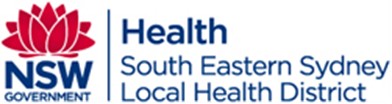